Getting Started With TypeScript
Yothesh
Agenda
What is TypeScript ?
Why TypeScript ?
What is its lifetime ?
TypeScript
TypeScript Compiler
Code Hierarchy
Type Annotations & Inferences
Primitive Types & Object Types
Arrow Functions
Constructors, Properties, Modules
Breaking Angular
What is TypeScript ?
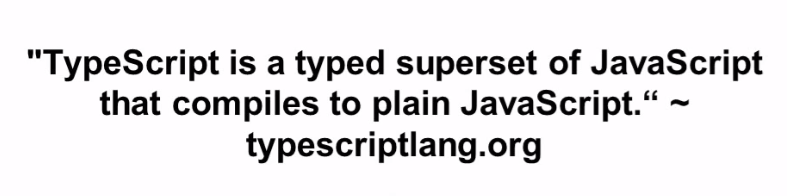 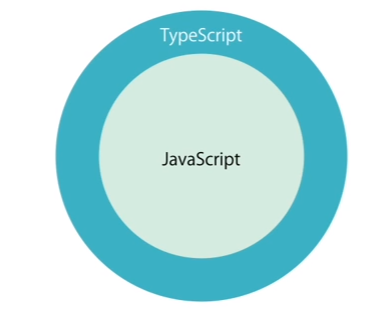 Why TypeScript ?
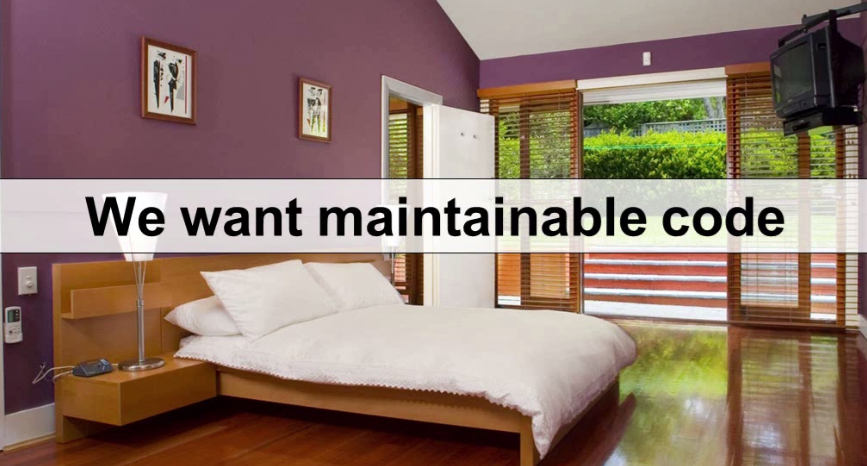 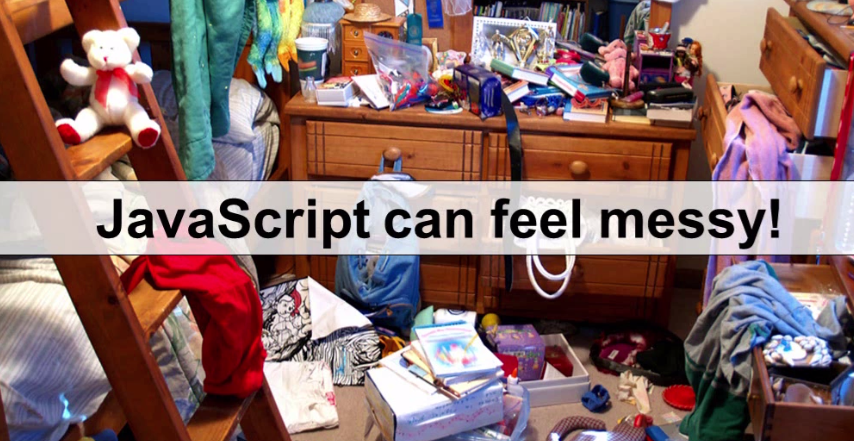 Traits of JS
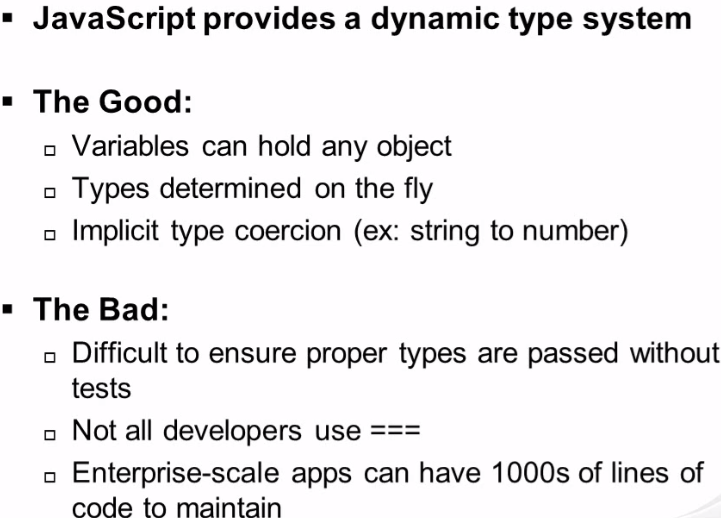 Why TypeScript ?
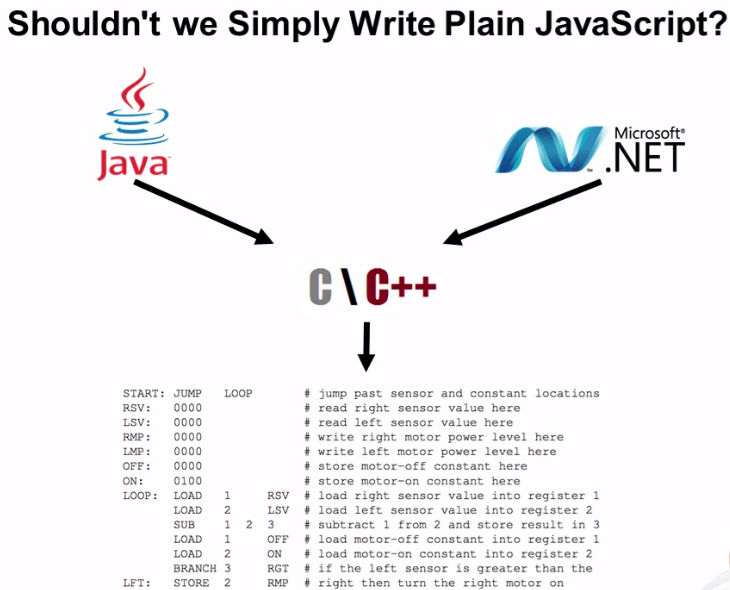 What does TypeScript offer ?
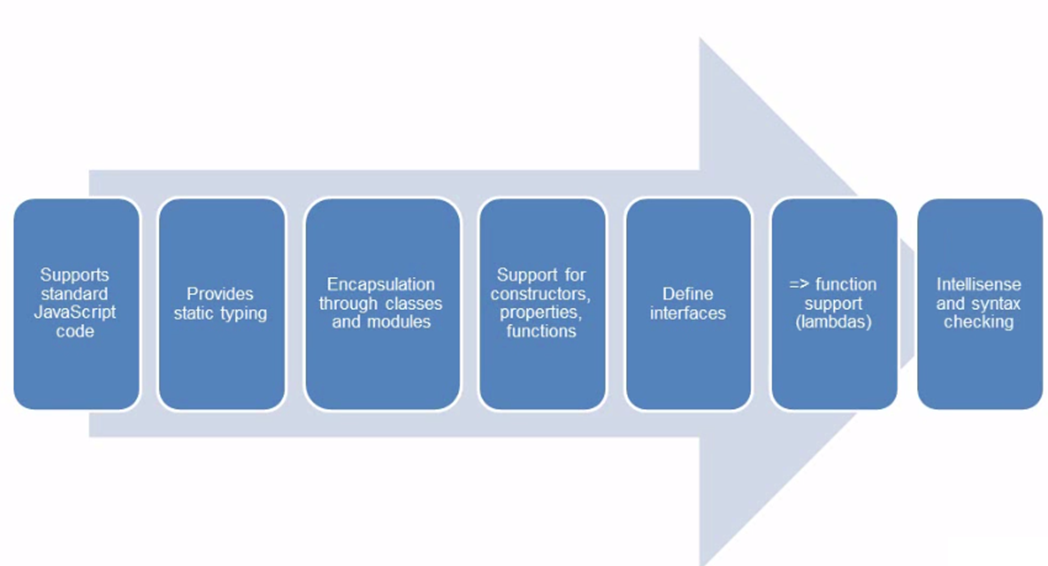 Better than JS 
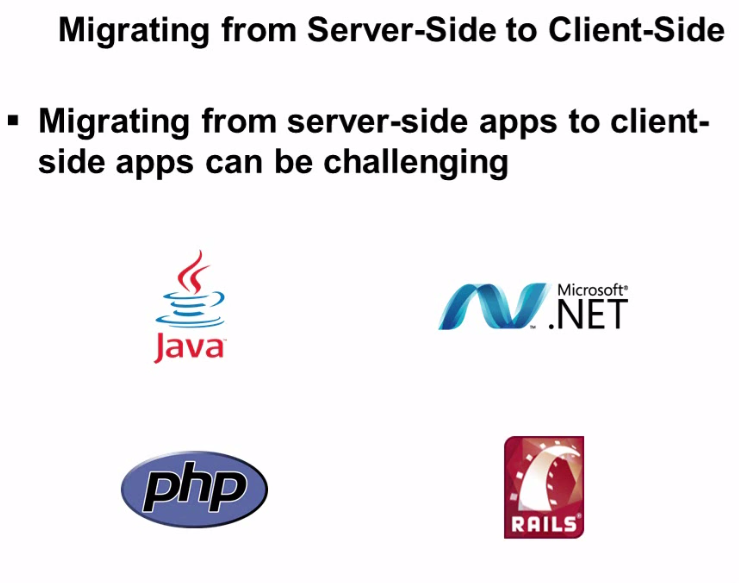 Sanctioning a tech to a stack
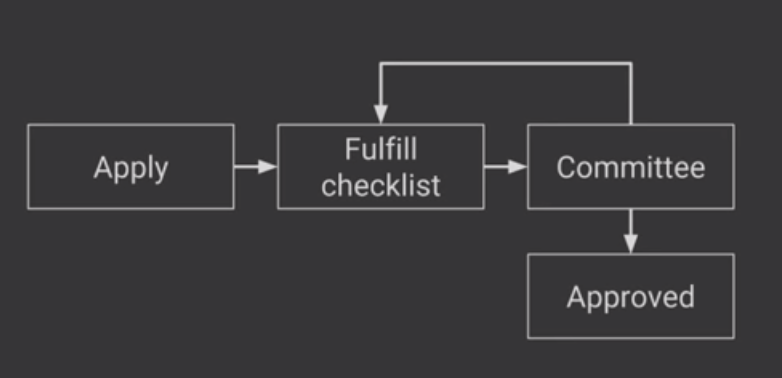 Google on TypeScript
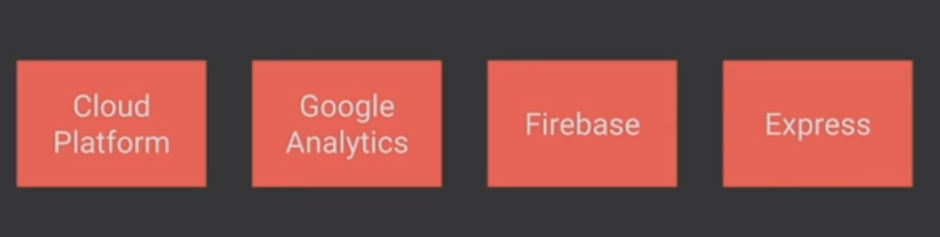 Traits of TS analysed by Google
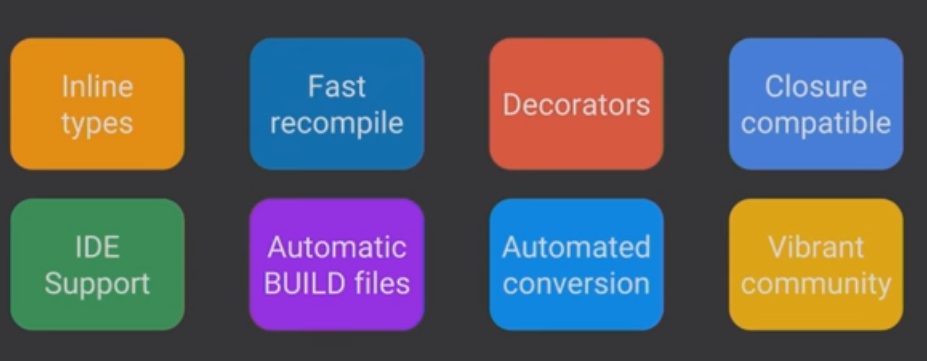 Google <3 TypeScript
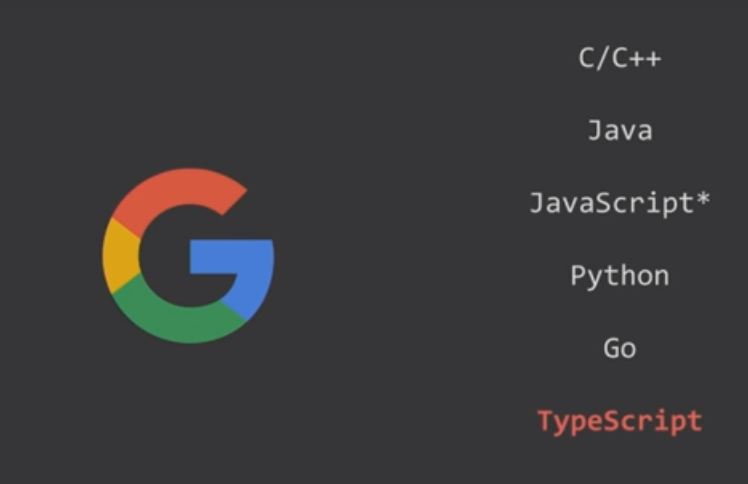 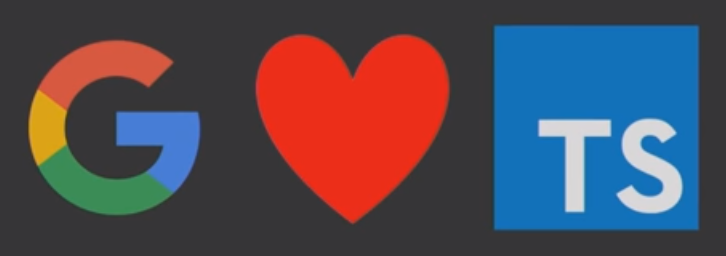 TS Alternatives
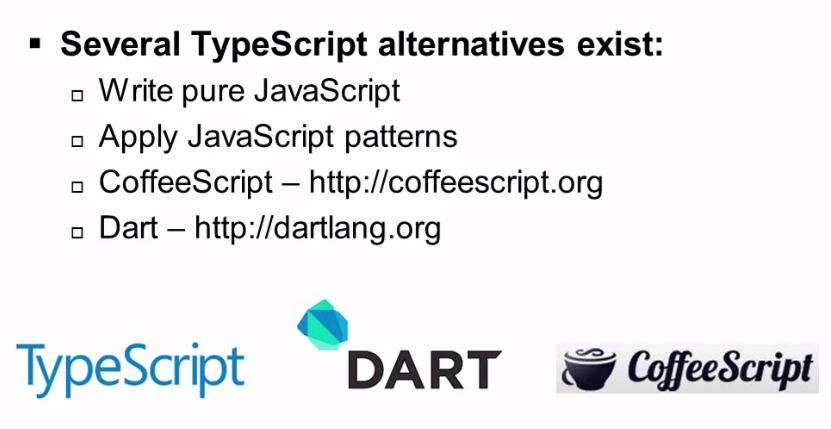 TS Alternatives
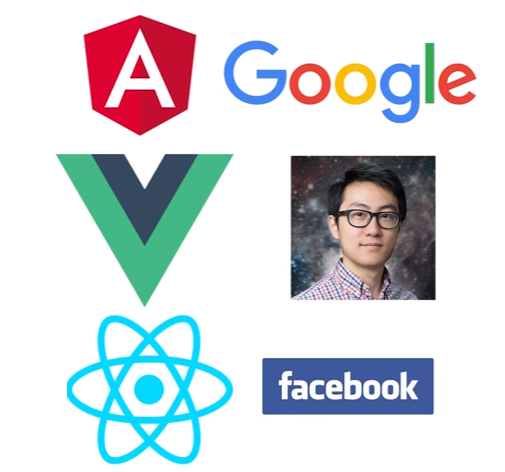 Lets start TS
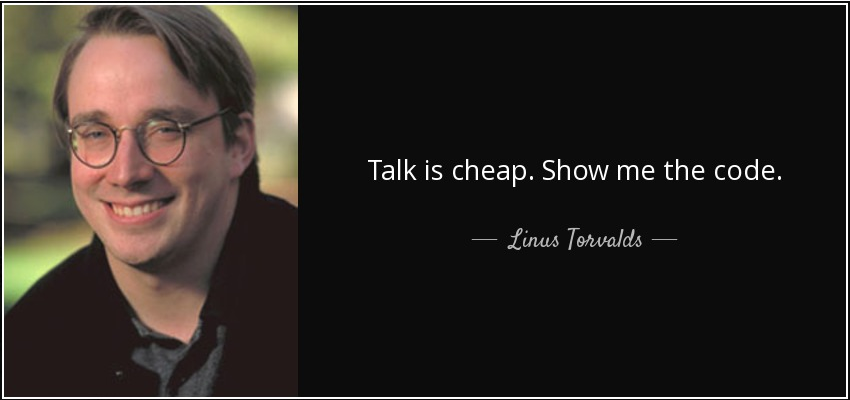 TS Compiler
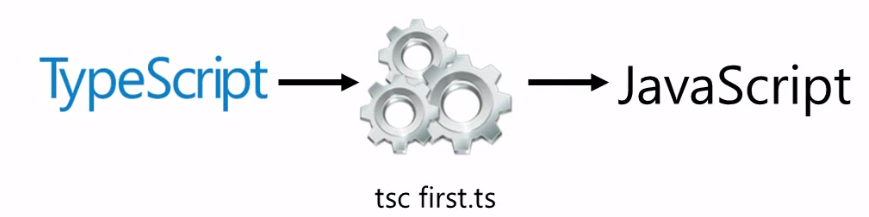 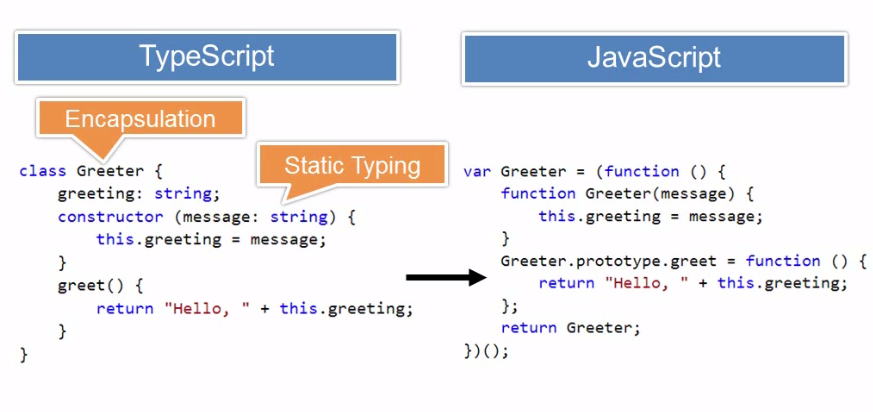 Code Hierarchy
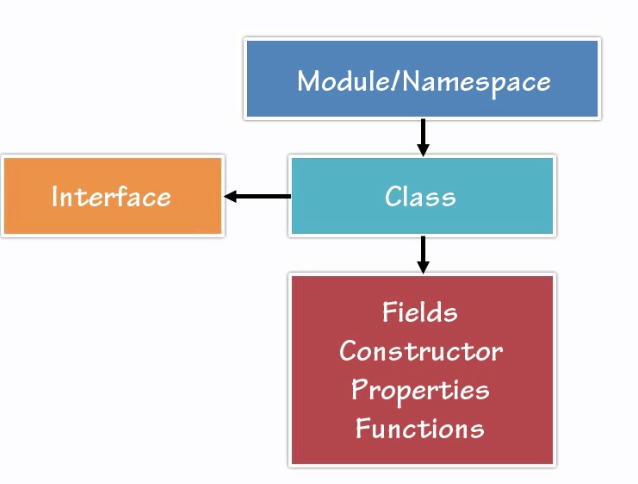 TS Syntax
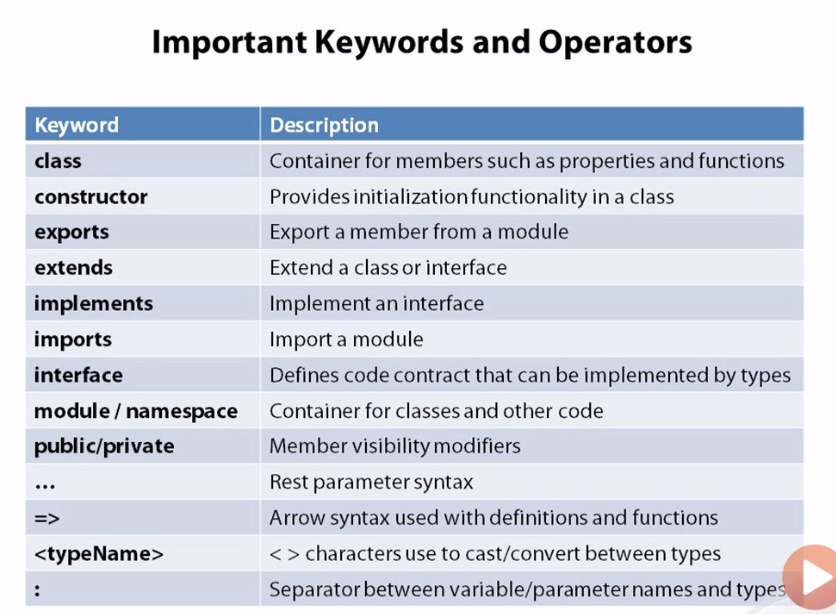 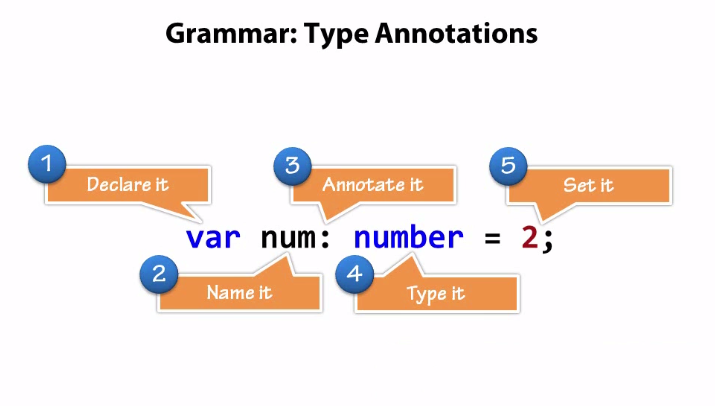 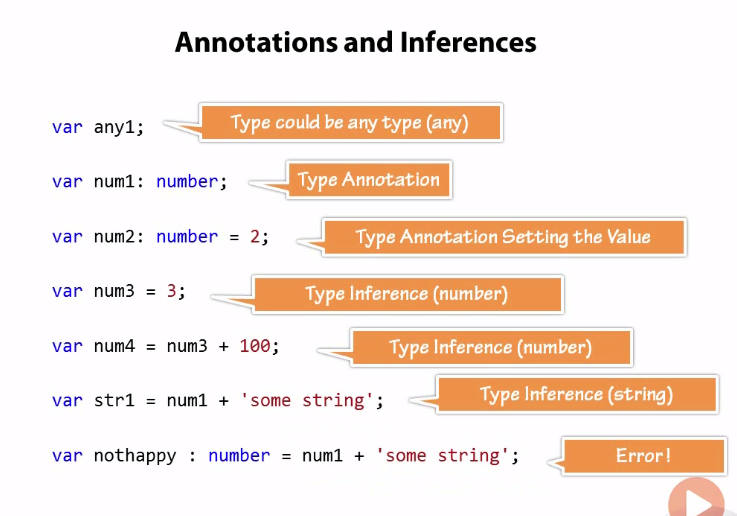 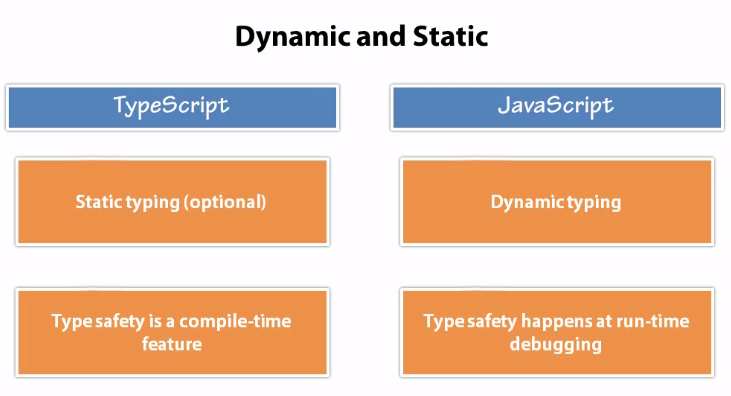 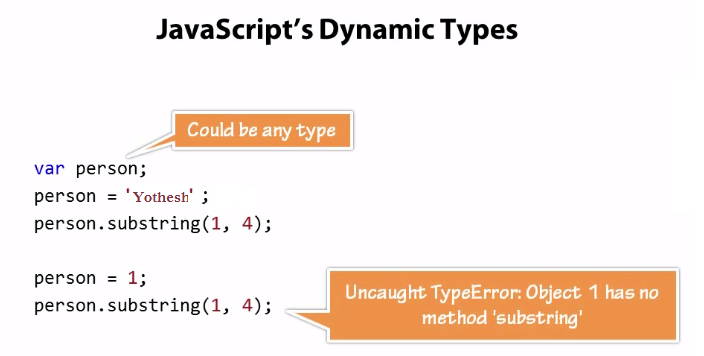 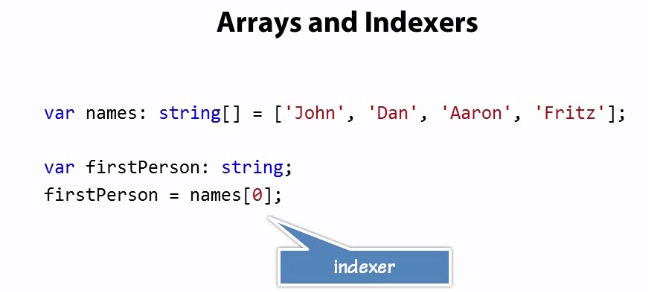 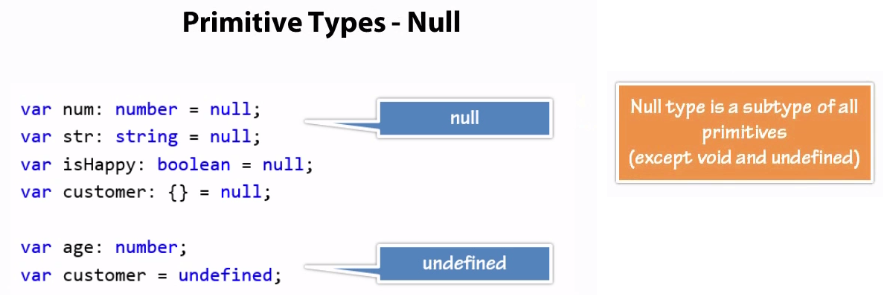 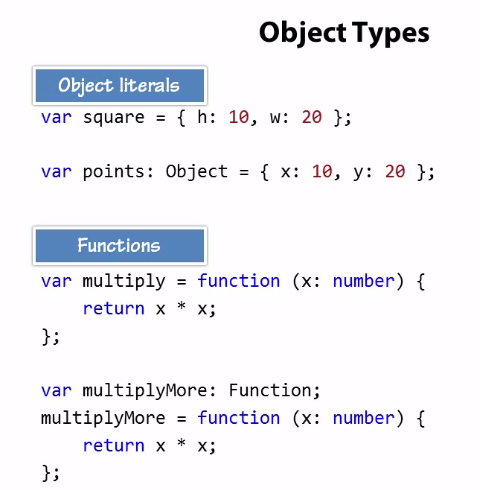 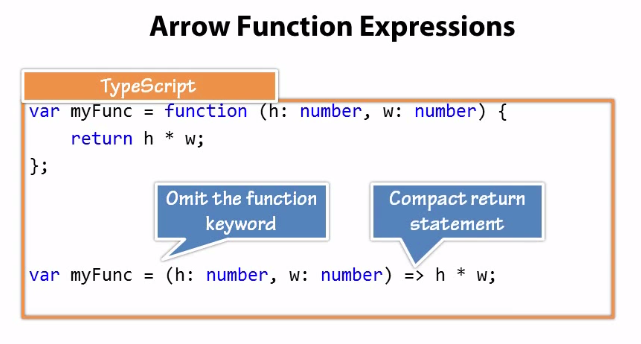 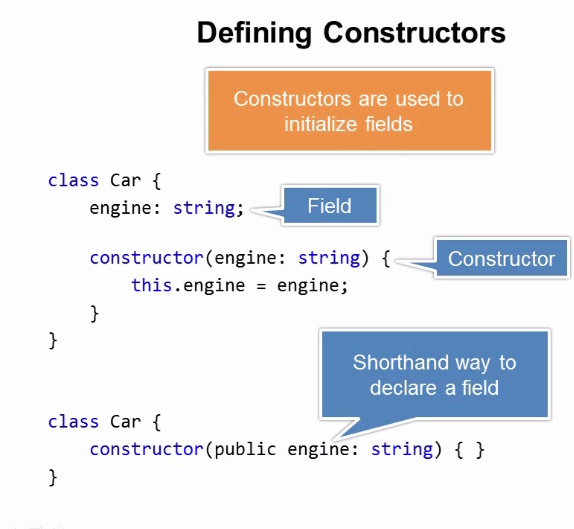 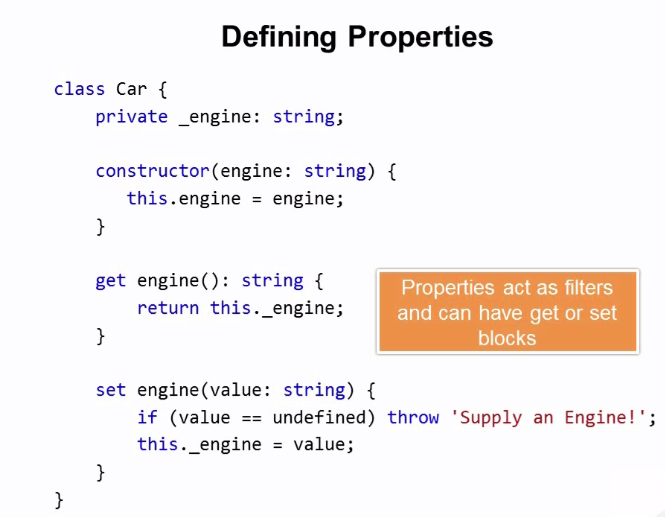 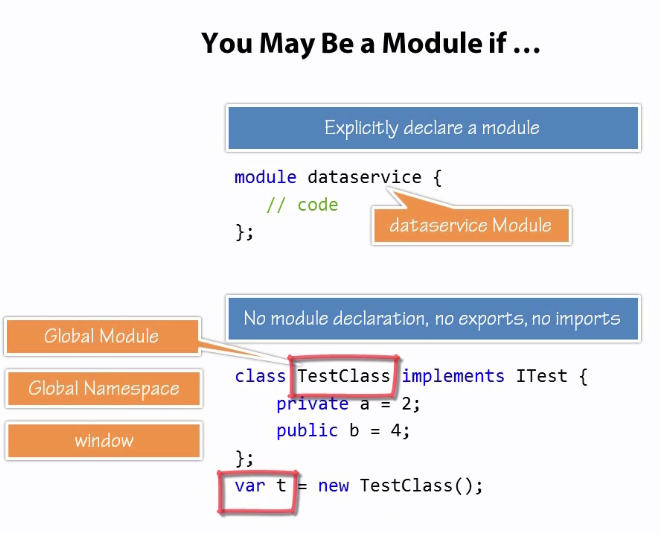 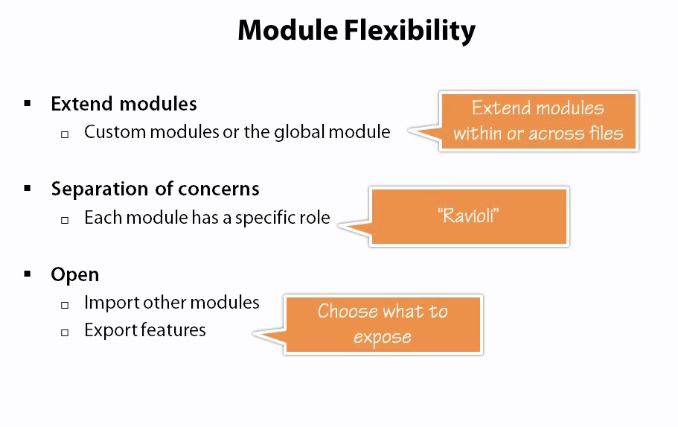